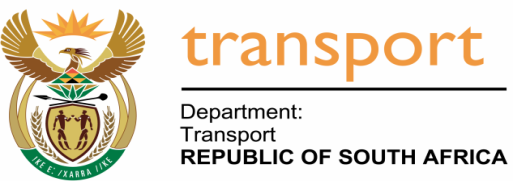 DEPARTMENT OF TRANSPORT (DoT)

	SECOND QUARTER PERFORMANCE INFORMATION  AND EXPENDITURE ANALYSIS REPORT 2019/20
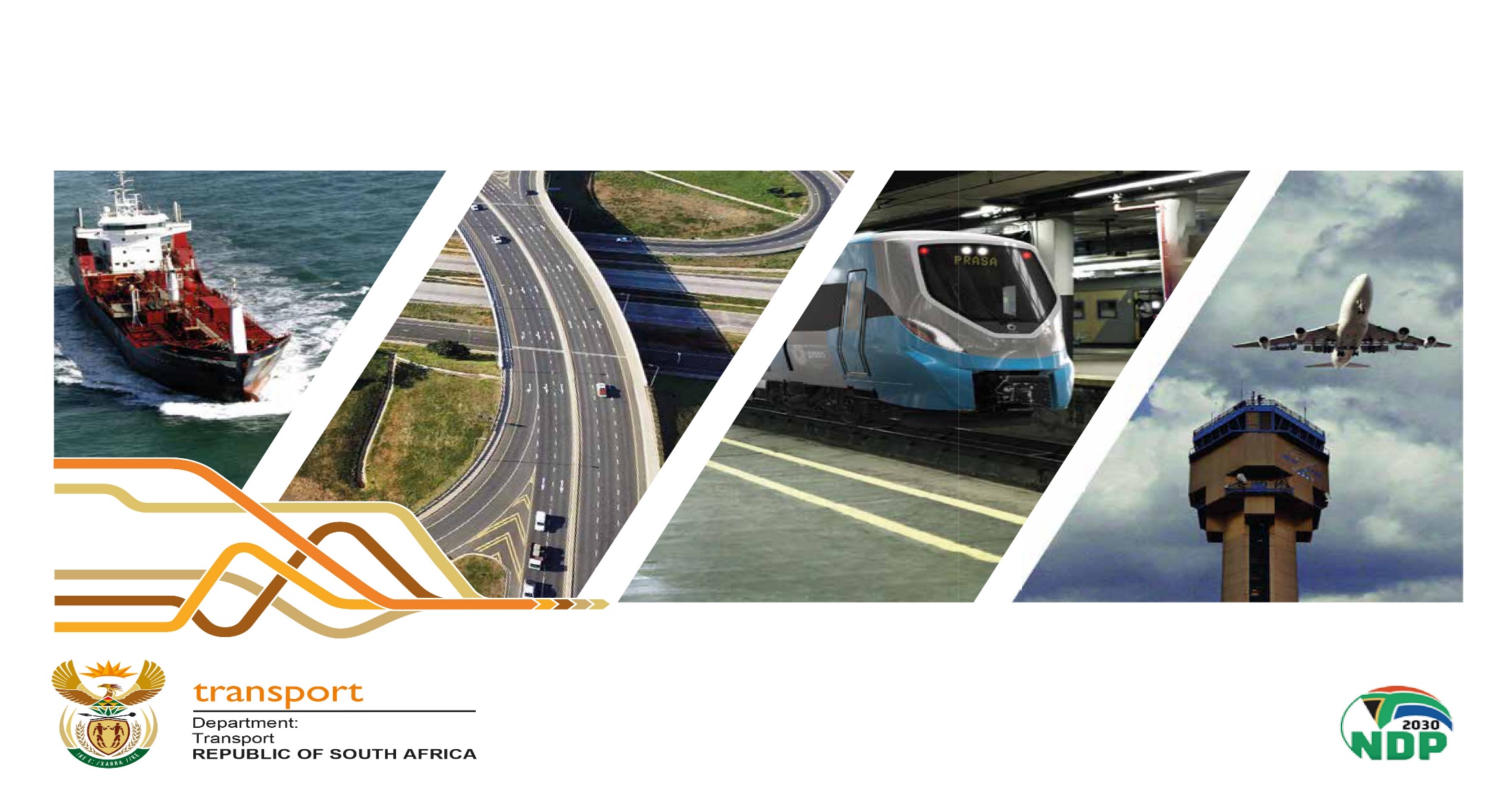 1
Contents
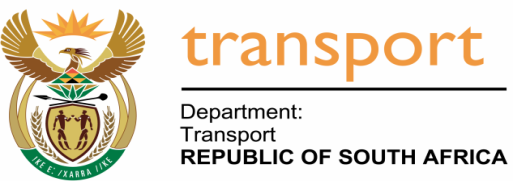 Overall Performance Overview
Quarter 02 Analysis Per Programme
DoT Comparative Analysis
Notable Progress Reported on Planned Targets
Areas of Non-Achievement
Financial Performance Information
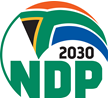 2
Overview
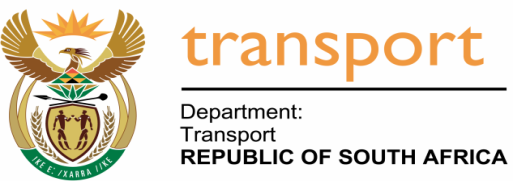 Report focuses on the progress made with the implementation of programmes and projects for the period covering 01 July 2019 – 30 September 2019;

Focus of the report is on optimal performance of deliverables in terms of the MTEF 2017/18 – 2019/20;

Report is in compliance with relevant statutory requirements.
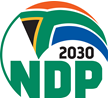 3
Quarter 02 Overall Performance
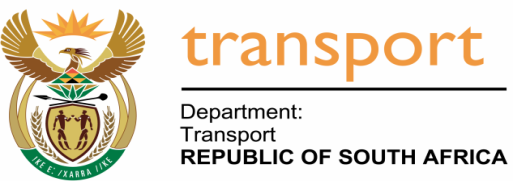 Number of Planned Targets: 26

Number of Targets Achieved: 23		

Number of Targets Not Achieved: 03	

Overall Percentage: 88%
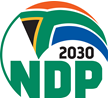 4
Quarter 02 Analysis Per Programme
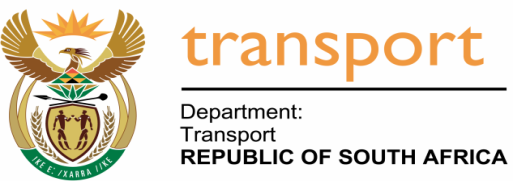 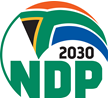 5
DoT Comparative Analysis: Performance per Programme per Quarter
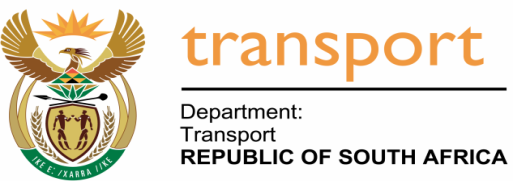 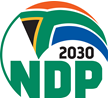 6
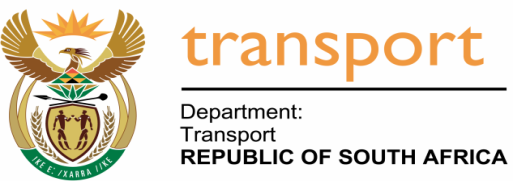 NOTABLE PROGRESS REPORTED
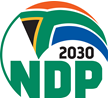 7
Programme 1: Administration
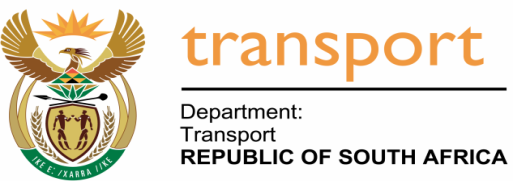 Three (3) Community outreach campaigns were conducted with a specific focus on:

	  -	Men Empowerment Workshop,
	  -	Women’s Day Celebration; and
	  -	Casual Day for Persons with Disabilities.

HRD Training Programme and Bursaries

	  -	283 staff members were trained; and 
	  -	18 new bursaries awarded in the first intake against an annual target of 50. 

Draft action plan to address audit findings raised by the Auditor-General (AGSA) and Internal Audit for the 2017/18 and 2018/19 financial years developed as targeted.

A monitoring report on the implementation of the Risk Management Strategy was developed as targeted.
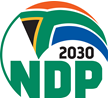 8
Programme 2: ITP
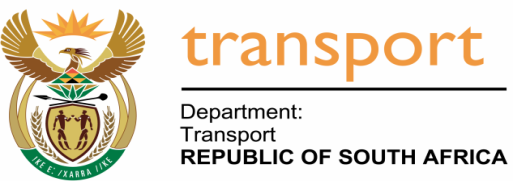 A desktop benchmarking exercise on how different countries implement sector ICT strategies was conducted as targeted.

An inception report for the development of the Regional Integration Framework was produced as targeted.

Literature review on the detailed preparation process conducted across countries towards Autonomous Vehicle Technology implementation conducted as targeted and a draft report produced.

STER Bill re-submitted to State Law Advisor for a legal opinion – September 2019.
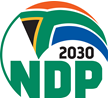 9
Programme 3: Rail Transport
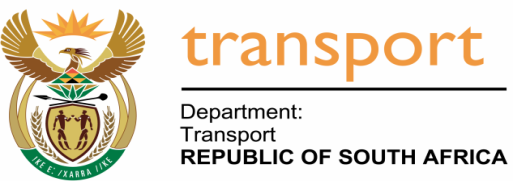 A concept document on areas to be covered in the Rail Access Regime Guidelines was developed as targeted.

Implementation on the PSP framework monitored as targeted and a monitoring report was developed.
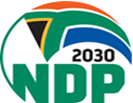 10
Programme 4: Road Transport
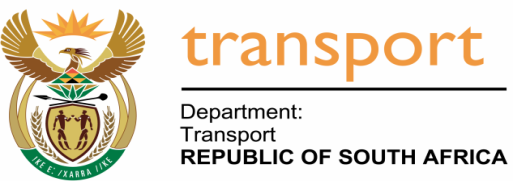 Implementation of the S’hamba Sonke Programme (SSP) was monitored through bilateral consultations and site visits during the period under review.

Due diligence on the review of Founding Legislations of Road Entities conducted as targeted.

Road Safety Community-Based Public Education and Awareness Programs: 

	-	Road Safety Education and awareness campaigns conducted in schools

	-	Passenger and driver education and awareness campaigns conducted

	-	Road Safety cycling education and awareness campaign conducted

	-	Women in Traffic Law-enforcement Road Safety Dialogue hosted;
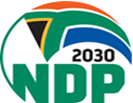 11
Programme 4: Road Transport
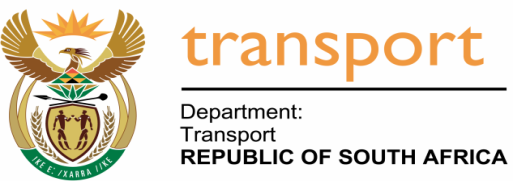 Technical specifications for the National Anti-Fraud and Corruption Forum (NAFCF) expanded to include specifications for the Focus Group, Task Team and Operational Working Group.

Draft National Road Traffic Amendment Bill duly submitted to the JCPS Development Committee as targeted.
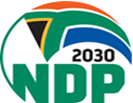 12
Programme 5: Civil Aviation
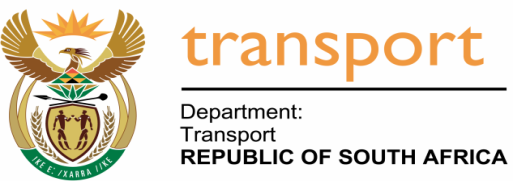 Draft South African Maritime and Aeronautical Search and Rescue Amendment Bill developed as targeted.

Draft Business Case for the Government-owned Aviation Academy developed as targeted.
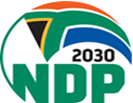 13
Programme 6: Maritime Transport
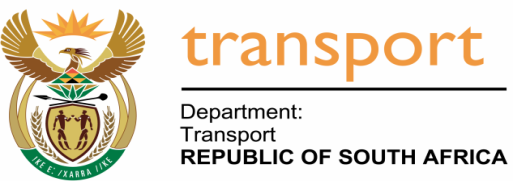 Desktop analysis conducted on the Durban University of Technology (DUT) and the Maritime School of Excellence (MsoE) as targeted;

Situational analysis on the Southern African Development Community (SADC) Coastal Shipping conducted as targeted and a draft report developed;

Draft Marine Pollution Amendment Bill submitted to NEDLAC as targeted;

Stakeholder consultations conducted on the concept document of the Maritime Energy Efficiency Programme.
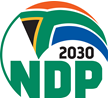 14
Programme 7: Public Transport
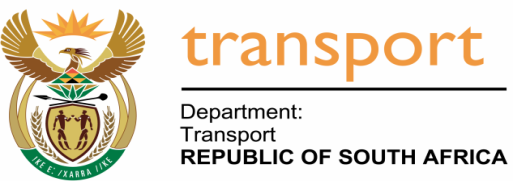 Technical Specifications for the detailed IPTN Plans were developed for Amathole and Capricorn District Municipalities

Integrated Public Transport Networks (IPTNs)

Bilateral project meetings conducted with the following cities:

Ekurhuleni
Buffalo City  
Johannesburg  
Tshwane
Mangaung and 
Polokwane

Transport Appeal Tribunal (TAT)  Amendment Bill approved for submission to Cabinet.
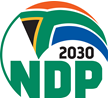 15
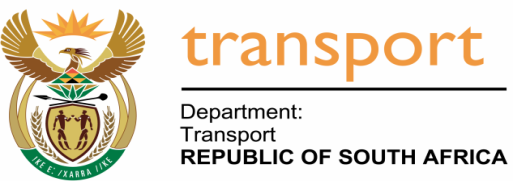 AREAS OF NON-ACHIEVEMENT
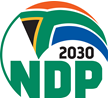 16
Programme 5: Civil Aviation
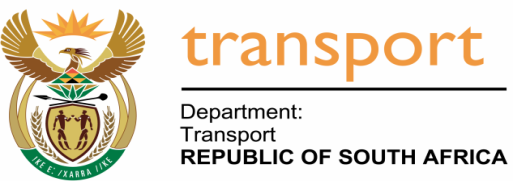 17
Programme 6: Maritime Transport
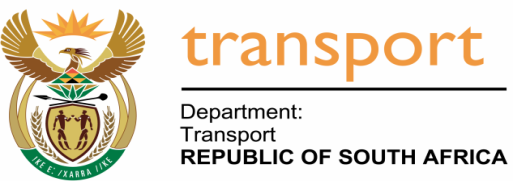 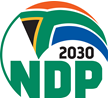 18
Programme 7: Public Transport
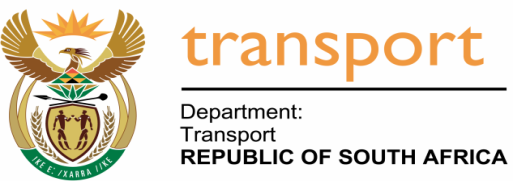 19
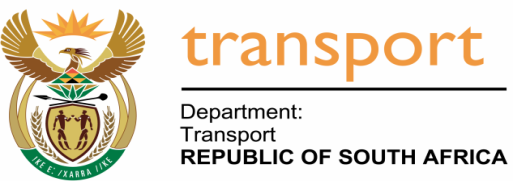 FINANCIAL PERFORMANCE INFORMATION
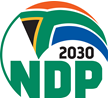 20
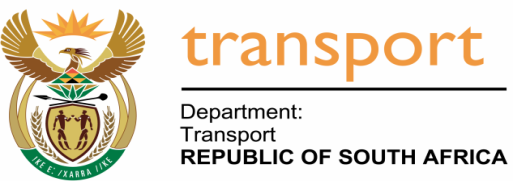 Expenditure per Programme Quarter 2
Expenditure per Economic Classification Quarter 2
Transfers and subsidies
Conditional Grants
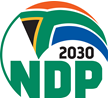 21
Expenditure per programme Quarter 2
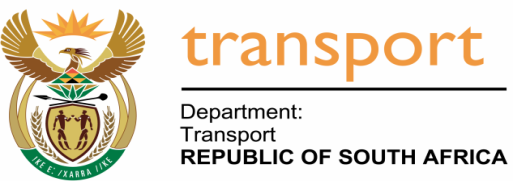 22
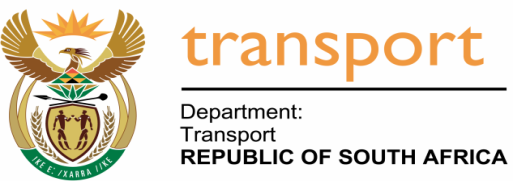 Expenditure per Programme Q2(Continued)
23
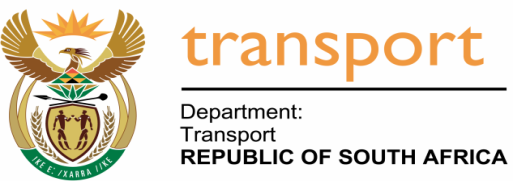 Expenditure per Programme Q2 (Continued)
24
Expenditure per Economic Q2 classification
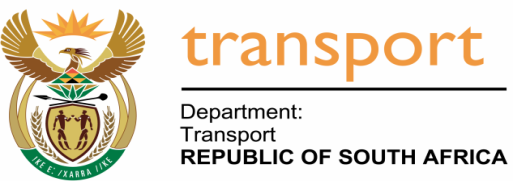 25
Expenditure per Economic Classification
Q2 (Continued)
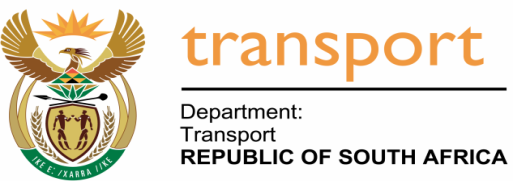 26
Transfer Payments Q2
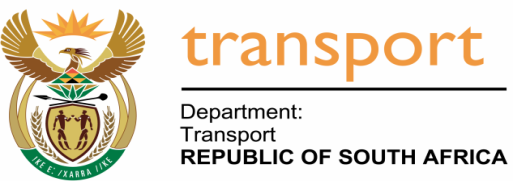 27
Transfer Payments Q3 (Continued)
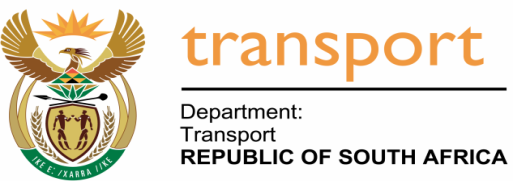 28
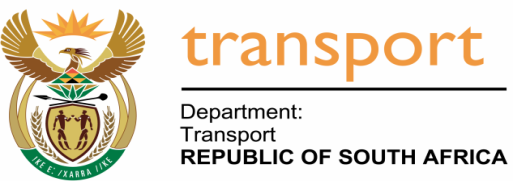 CONDITIONAL GRANTS
29
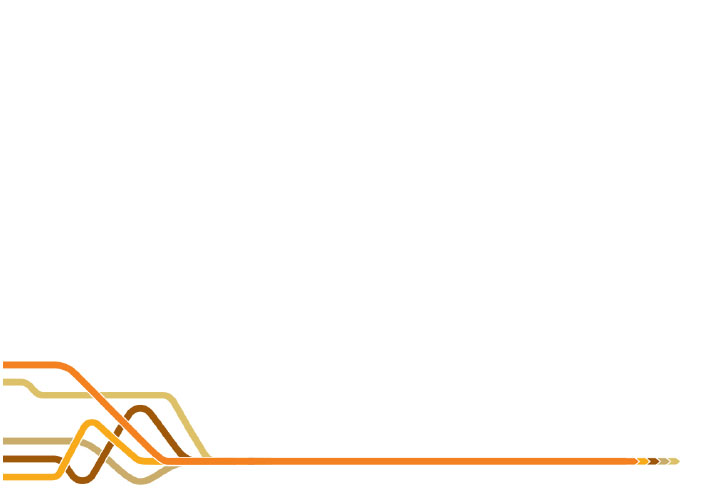 Thank you
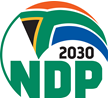 30